NIT11. 5. do 15. 5. 2020
1. ura – KVIZ
2. in 3. ura  - priprava plakata
1. ura
V priponkah ali v spletni učilnici poišči tisto z naslovom 4.R_NIT_KVIZ_11_5_do_15_5.
Navodila za reševanje:
Kviz rešuješ ustno. Na list si le piši, ali si imel/a prav ali ne.Recimo: 1.                2.
Na tablici ali telefonu: Odgovarjaš po vrsti na vprašanja (nekatera so za bistre glave). Če klikneš še enkrat, se ti pokaže odgovor.
Na računalniku: Klikneš na eno številko in se ti odpre vprašanje. Poskusi ga odgovoriti (nekatera so za bistre glave). Če klikneš še enkrat, se ti pokaže odgovor.
Če klikneš na              greš nazaj na izbiro vprašanj.
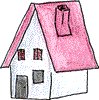 2. in 3. ura
Pripravil/a boš plakat ali predstavitev iz poglavja Človeško telo. Navodila so v priponki.
Pošlji mi osnutek plakata, da pregledam, končni izdelek je namreč del tvoje ocene. KONČAN PLAKAT pošlji do 15. 5. 2020. / PREDSTAVITEV in VIDEO (zvok in slika) ali ZOOM pa bomo dogovorili po 20. 5.
KAJ VSE JE POMEMBNO ZA OCENO?
Plakat ali predstavitev – samo ključne besede, slike, navedena literatura, dovolj velike črke, preglednost. 
Da ob ključnih besedah s plakata ali predstavitve predstaviš in pojasniš določeno vsebino. Pri tem se vidi, da razumeš vsebino in pojme, o katerih govoriš.
Da govoriš razločno in tekoče, samostojno (ne bereš), vsebina je smiselna in dovolj obsežna, zajete so vse točke iz navodil, ki si jih dobil/a v nalogi.
SAJ BO ŠLO, KAJNE?
Če imaš vprašanja v zvezi s plakatom, mi le napiši, bom pomagala. 
Zdaj pa na delo, verjamem vate!
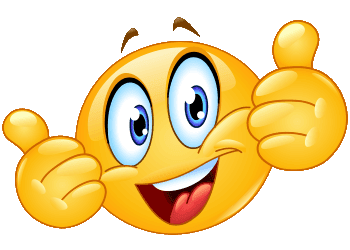